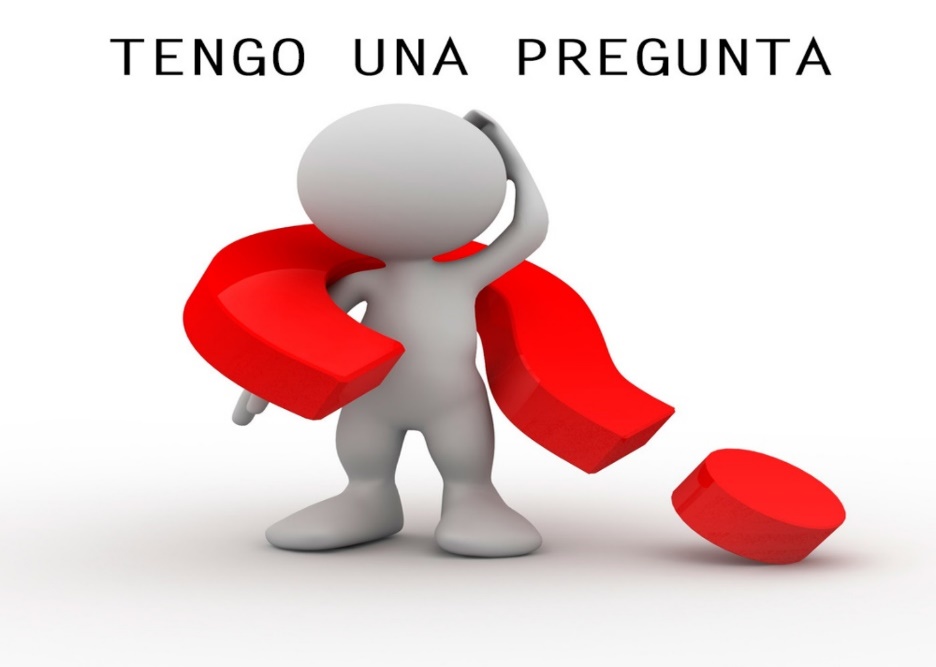 Pero, ¿Qué son las secciones cónicas?
Observen el video hasta el minuto 3:56 y de acuerdo a este, respondan las siguientes preguntas:
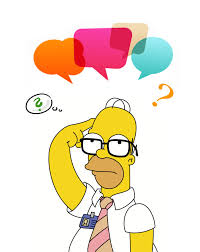 1.- ¿Cual es el tema del video? 
2.- ¿Cuáles de las curvas mencionadas se ven en el vaso? 
3.- ¿Qué instrumento se utiliza para dibujar las cónicas sobre una pared? 
4.- ¿Son siempre útiles los estudios de un matemático? ¿Por qué?
Completa
5.- ................................ de Pérgamo es el autor del más importante ............................ de la antigüedad dedicado a las ...........................
6.- ¿De dónde procede el nombre de cónicas? 
7.- ¿Quién utilizó por primera vez las cónicas? ¿Para qué? 

RECUERDEN PARA ESTA ACTIVIDAD TIENEN 10 MIN.
Al termino de esta actividad sigan la ruta hacia la elipse en su AHD